ENERGIJSKE PRETVORBE
18. 3. 2020
Odboj žoge:
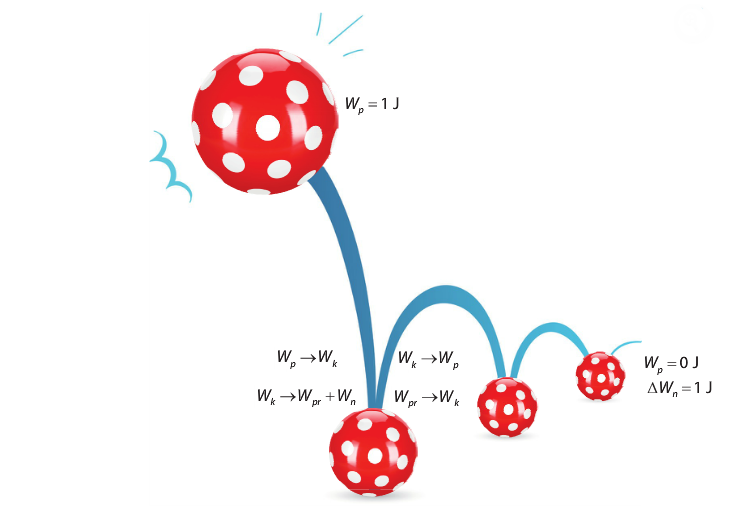 Energija se ne more izničiti in ne more iz nič nastati.